Odds and Ends
Parenting Teenagers
Relating to Your Kids as Adults
The Joys, Opportunities, and Challenges of Being a Grandparent
Working Well Together With Your Spouse as You Raise Your Kids
Going Through a Series of Fictitious Examples
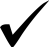 Working Well Together With Your Spouse as You Raise Your Kids
You and your spouse share the responsibility of raising your kids. (Ephesians 6:1-2)
To the extent that the two of you have harmony between you and work well together, you will do a better job raising your kids and things will go well for the family as a whole. 
To the extent that the two of you are not working well together, or worse yet, in conflict with one another, the entire family will suffer for it, and it will be difficult, if not impossible to do a good job raising your kids.
Working Well Together With Your Spouse as You Raise Your Kids
Therefore, our focus in this section of the parenting class will be to look at ways that the two of you can:
Develop and maintain a good relationship with one another
Learn to work well together, especially in your efforts to raise kids
The Primary Nature of Your Relationship With Your Spouse
Your relationship with your spouse is the primary relationship in the household:
It is the original relationship that formed your household.
Your kids are a byproduct of that relationship.
The husband and wife are both to be honored and obeyed by the kids. (Eph. 6:1; Colossians 3:20)
Once the kids are grown and move out it will again be the final remaining relationship in the household.
The Primary Nature of Your Relationship With Your Spouse
No matter how much affection and comradery you may have with any of your kids, it can never even come close to the level of intimacy that you should have with your spouse.
You are bound to your spouse by a covenant that the two of you made to be joined together for life. (Proverbs 2:17; cf. Matthew 19:5-6)
There is a physical, romantic side to your relationship with your spouse. (Proverbs 5:19; 1Corinthians 7:5)
The Primary Nature of Your Relationship With Your Spouse
No matter how much affection and comradery you may have with any of your kids, it can never even come close to the level of intimacy that you should have with your spouse.
As the two of you become “one flesh” you portray the special unity that the two of you share, and, by way of application, portray the “mystery” of the intimate relationship between Christ and the church. 
“A man shall leave his father and his mother and hold fast to his wife, and the two shall become one flesh”. So they are no longer two but one flesh. What therefore God has joined together, let not man separate. (Mat 19:5b-6a)
The Primary Nature of Your Relationship With Your Spouse
No matter how much affection and comradery you may have with any of your kids, it can never even come close to the level of intimacy that you should have with your spouse.
As the two of you become “one flesh” you portray the special unity that the two of you share, and, by way of application, portray the “mystery” of the intimate relationship between Christ and the church. 
"Therefore a man shall leave his father and mother and hold fast to his wife, and the two shall become one flesh." This mystery is profound, and I am saying that it refers to Christ and the church. (Eph. 5:31-32)
The Primary Nature of Your Relationship With Your Spouse
It is in your kid’s best interest for you to recognize and treat the parent’s relationship as the most important relationship in the family:
Ironically, having a parent-centered home (rather than a child-centered home) gives the kids a greater sense of well-being and security.
It teaches your kids that they are not the “center of the universe”.
It will cause your kids to have greater respect for you as parents.
It teaches your kids to have respect for others.
It will ultimately serve as a model for your kids to treat their future spouse with honor and respect.
Developing and Maintaining a Good Relationship With Your Spouse
I believe it is important for you and your spouse have time alone together on a regular basis. I recommend that you:
Try to spend at least an hour or so every day where just the two of you are (preferably alone) together talking.
Have a date night (at least once a month, ideally once a week) where you arrange for a babysitter to watch the kids while the two of you go out and do something fun and spend time talking and enjoying one another.
Developing and Maintaining a Good Relationship With Your Spouse
It is vitally important that you and your spouse have time alone together on a regular basis. I recommend that you:
Take a “getaway” at least once or twice a year where	you arrange for a babysitter to watch the kids while the two of you spend extended time together in a place that you both enjoy:
Having a good time together
Rekindling your romance
Having deep, extended conversations
Evaluating how things have been going in your life
Making plans together for the future
Questions to Consider
Do you agree that your relationship with your spouse has a big impact on how well you are able to parent your kids? Can you give an example of where you have seen this?
Do you agree with my assertion that the husband and wife relationship should be given priority over the parent-child relationships? Why or why not?
Do you think it’s a good idea for you and your spouse to spend the kind of time alone together that I have suggested? Do you think it’s realistic to expect that you will be able to spend this kind of time together?